Kuluttajakysely energiamurroksesta ja uusista palveluista
Energiateollisuus ry
Yhteenveto syyskuu 2021
Kuluttajakysely energiamurroksesta ja uusista palveluista  – syyskuu 2021
Johdanto
YouGov Finland* on toteuttanut tämän kyselytutkimuksen Energiateollisuus ry:n  toimeksiannosta. (Tämä tieto pyydetään kertomaan tuloksia mahdollisesti julkistettaessa). 
Kyselytutkimuksen tavoitteena oli selvittää suomalaisten tekemiä energiaan liittyviä ratkaisuja sekä tietämystä, mielipiteitä ja kokemuksia energia-alan uusiin palveluihin liittyen. 
Kyselytutkimuksen tiedot kerättiin sähköisenä kyselynä 8.9 – 10.9.2021 välisenä aikana YouGovin kuluttajapaneelissa.
Tutkimuksen kohderyhmään kuuluvat 18 vuotta täyttäneet suomalaiset. Lähtöotos muodostettiin ja lopullinen vastaajajoukko painotettiin suomalaista aikuisväestöä edustavaksi iän (18v+), sukupuolen ja asuinpaikan mukaan.
Kokonaisvastaajamäärä on 1000. 
Kokonaistuloksissa (N=1000) keskimääräinen virhemarginaali on noin ±3 %-yksikköä suuntaansa (95%:n luottamustasolla). 
Erillisessä Excel-raportissa esitetään tulokset ristiintaulukoituna. 

*Sales Questor Oy edustaa Suomessa YouGovin tutkimuspalveluja. Projektin vastuuhenkilönä Sales Questor Oy:ssä on toiminut Ville Haikola (p. 040 7722651).
Kuluttajakysely energiamurroksesta ja uusista palveluista
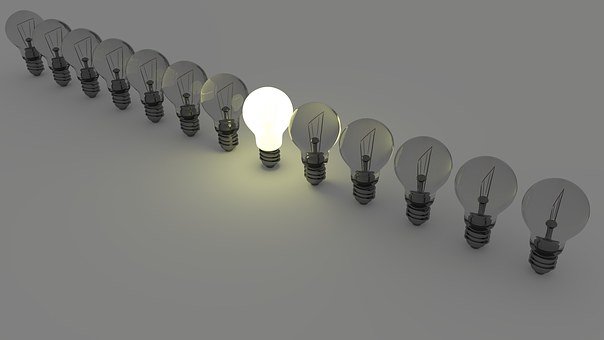 Kuluttajakysely energiamurroksesta ja uusista palveluista  – syyskuu 2021
YHTEENVETO									1 / 3
JOKA VIIDES ON UUDEN TEKNOLOGIAN AIKAINEN KÄYTTÖÖNOTTAJA – KAKSI KOLMESTA YMPÄRISTÖN HUOMIOIJA TOIMINNASSAAN 
5% suomalaisista aikuisista sanoo haluavansa aina omata ja käyttää uutta teknologiaa ennen muita. Lisäksi 15% sanoo olevansa yksi ensimmäisistä, joka ostaa ja käyttää uutta teknologiaa. 
Lähes viidennes (18%) pyrkii aktiivisesti rajoittamaan ja vähentämään toimintansa ympäristövaikutuksia ja lisäksi lähes joka toinen (48%) yrittää välttää ympäristöä vahingoittavien asioiden tekemistä.    


LÄHES KOLMANNES ON VAIHTANUT SÄHKÖNMYYJÄÄNSÄ 2 VUODEN SISÄLLÄ – JOKA SEITSEMÄS HARKITSEE VAIHTOA VUODEN SISÄLLÄ 
30% sanoo vaihtaneensa sähkönmyyjäänsä 2 vuoden sisällä. Ryhmässä hieman korostuvat 30-39 –vuotiaat sekä puulämmitteiset kotitaloudet.
15% sanoo harkitsevansa sähkönmyyjän vaihtoa vuoden sisällä. Tässäkin 30-39 –vuotiaat hieman korostuvat, samoin sähkölämmitteiset ja maalämpöä käyttävät kotitaloudet.
Hinta on ollut ensisijainen syy vaihdolle lähes joka toisella (46%), myös muutos elämän tilanteessa (16%) ja vanhan sopimuksen päättyminen (13%) nousevat syinä esiin. 

7% HARKITSEE MUUTOKSIA KOTINSA LÄMMITYSJÄRJESTELMÄÄN – ILMALÄMPÖPUMPPU JA MAALÄMPÖ YLEISIMMÄT HARKINNAN KOHTEET
Öljylämmityksen omaavista peräti kaksi viidestä (41%) harkitsee lämmitysjärjestelmäänsä muutoksia. Omakotitalossa asuvista muutoksia harkitsee joka seitsemäs (14%).
Joka toinen (48%) muutoksia harkitsevista harkitsee ilmalämpöpumpun hankintaa. Maalämpöön siirtymistä harkitsee joka kolmas (32%).
Kuluttajakysely energiamurroksesta ja uusista palveluista  – syyskuu 2021
YHTEENVETO									2 / 3
VAIN 4% KÄYTTÄÄ VÄLINEITÄ ENERGIANKULUTUKSENSA HALLINTAAN – 7% JOTAIN LAITETTA OMAN SÄHKÖN TUOTTAMISEEN
Energiankulutuksen hallintaan välineitä käyttävät hieman muita useammin sähkölämmittäjät ja maalämpöä käyttävät ja omakotiasujat. 
Oman sähkön tuottajien ryhmässä korostuvat nuoret, sekä puu- ja maalämpöä käyttävät. 
Taloudellisen hyödyn epäily ja tiedon puute ovat suurimmat syyt olla tuottamatta itse sähköä. 

8%:LLA AUTON OMAAVISTA ON LADATTAVA HYBRIDI TAI TÄYSSÄHKÖAUTO – VAIN NELJÄNNES MUISTA AUTON OMAAVISTA ON KIINNOSTUNUT HARKITSEMAAN TÄYSSÄHKÖAUTOA TAI LADATTAVAA HYBRIDIÄ
Pääkaupunkiseudulla (38%) ja pienten lasten vanhemmissa (39%) on eniten niitä, jotka ovat täyssähköautoon tai ladattavaan hybridiin siirtymistä kiinnostuneet harkitsemaan (ja omaavat nyt muun auton kuin täyssähköauton tai ladattavan hybridin). Odotetusti myös talouden tulojen kasvaessa kiinnostus kasvaa ja iän mukaan mitä nuorempi on, sitä kiinnostuneempi on harkitsemaan. Mitä pienempi paikkakunta, sitä harvempi on kiinnostunut harkitsemaan.  
Taloudellisen hyödyn epäily on suurin syy olla harkitsematta täyssähköön tai ladattavaan hybridiin siirtymistä. Myös kotilatausmahdollisuuden puute nousee esiin. 

LÄHES NELJÄNNES (23%) KATSOO, ETTÄ OMAA NYKYÄÄN ENEMMÄN VALINNAVARAA ENERGIATARPEIDENSA TYYDYTTÄMISEEN KUIN VUOSI SITTEN
Vain 4% katsoo, että valinnanvaraa on aiempaa vähemmän. Joka toinen (49%) kokee tilanteen olevan ennallaan ja peräti neljännes (24%) ei osaa ottaa kantaa. 

KAKSI VIIDESTÄ ON HAVAINNUT SÄHKÖNTOIMITTAJANSA TARJOAVAN TIETTYJÄ UUSIA TUOTTEITA JA PALVELUJA ENERGIATARPEIDEN TYYDYTTÄMISEEN – NELJÄNNES ON AINAKIN JOTAIN NIISTÄ KÄYTTÄNYT
Energian kulutusseurantapalvelut on sekä selvästi huomatuin (28% huomannut), että käytetyin palvelu (17% käyttänyt). Sitä käyttäneistä lähes yhdeksän kymmenestä pitää sitä erityisen hyödyllisenä. 
Miehet sanovat naisia useammin sekä huomanneensa, että käyttäneensä eri tuotteita ja palveluja. Uudellamaalla on muuta maata useammin sekä huomattu, että käytetty ko. palveluja. Myös maalämpöä käyttävät ovat muita useammin huomanneet ja käyttäneet ko. palveluja.
Kuluttajakysely energiamurroksesta ja uusista palveluista  – syyskuu 2021
YHTEENVETO									3 / 3
SÄHKÖNMYYJÄÄ LÄHESTYTTÄISIIN ENSISIJAISESTI USEIMMISSA ENERGIAPALVELUISSA
Sähkönmyyjä on taho, jota useimmin lähestyttäisiin jos olisi hankkimassa energiankäytön neuvontaa ja opastusta tai energian kulutusseurantapalvelua tai sähköauton latauspalvelua tai kysyntäjoustoon liittyviä palveluja (kuten lämmityksen ohjaus). Pientuotantoon liittyvissä palveluissa energia-alan laitevalmistaja olisi useimmin kontaktoitu, mutta sähkönmyyjä toiseksi useimmin. Vain laitemyynnissä (kuten ilmalämpöpumput) sähkönmyyjä kontaktoitaisiin harvoin. 

SELKEÄ JA LUOTETTAVA TIETO PARHAISTA RATKAISUISTA JA TALOUDELLISISTA EDUISTA PARHAITEN HELPOTTAISI UUSIEN ENERGIAPALVELUJEN OMAKSUMISTA JA KÄYTTÄMISTÄ
Näin kokee kolmannes (36%) vastaajista. Myös taloudellinen tuki (27%) ja yksi toimittajataho (25%) nousevat esiin.
Kuluttajakysely energiamurroksesta ja uusista palveluista  – syyskuu 2021
25%
22%
EDELLÄKÄVIJÄT
(Tietoiset ja käyttäneet ainakin yhtä uutta palvelua)
TARKKAILIJAT
(Tietoiset ainakin yhdestä uudesta palvelusta, mutta eivät käyttäneet)
PASSIIVISET
(Eivät huomanneet uusia palveluja)
29%
KULUTTAJALUOKITTELU ENERGIA-ALAN UUSISSA PALVELUISSA
(24% vastaajista ei voitu luokitella mihinkään yllä olevista)
Kuluttajakysely energiamurroksesta ja uusista palveluista  – syyskuu 2021
EDELLÄKÄVIJÄT
(Tietoiset ja käyttäneet ainakin yhtä uutta palvelua)
25 % koko aikuisväestöstä
Ryhmässä korostuvat:
TARKKAILIJAT
(Tietoiset ainakin yhdestä palvelusta, mutta eivät käyttäneet)
22 % koko aikuisväestöstä
Ryhmässä korostuvat:
PASSIIVISET
(Eivät huomanneet uusia palveluja)
29 % koko aikuisväestöstä
Ryhmässä korostuvat:
Edelläkävijöissä korostuvat selvästi ne, jotka ovat teknologian varhaisia omaksujia. Niistä, jotka haluavat aina omata / käyttää uusinta teknologiaa ennen muita, peräti 55% kuuluu edelläkävijöiden ryhmään energia-alan uusien palvelujen suhteen. Ladattavan hybridin tai täyssähköauton omaavista 43% kuuluu tässä luokittelussa edelläkävijöihin.
Kuluttajakysely energiamurroksesta ja uusista palveluista  – syyskuu 2021
SUHTAUTUMINEN UUTEEN TEKNOLOGIAAN JA YMPÄRISTÖÖN
Osuus koko aikuisväestöstä
UUDEN TEKNOLOGIAN AIKAISET OMAKSUJAT 
(Haluaa aina omata / käyttää uusinta teknologiaa ennen muita TAI on yleensä yksi ensimmäisistä, joka kokeilee ja ostaa/käyttää uutta teknologiaa)
Miehistä 28 %	18-29 –vuotiaista 30 %		Uusmaalaisista 24 %
Isommissa kaupungeissa (yli 50.000 as.) asuvista 22 %	Suurituloisimmista (talouden tulot 67500e+/v 31 %
Toimihenkilöistä/ asiantuntijoista 33 %	Yliopiston käyneistä 25 %	 Esimiesasemassa olevista 34 %
Sähkönmyyjäyhtiön vaihtoa harkitsevista 34 %	Täyssähköauton / ladattavan hybridin omaavista 39 %
19%
TOIMINTANSA YMPÄRISTÖVAIKUTUKSIA RAJOITTAVAT / VÄLTTÄVÄT
(Yrittää aktiivisesti rajoittaa ja vähentää toimintansa ympäristövaikutuksia TAI välttää sellaisten asioiden tekemistä, jotka vahingoittavat ympäristöä)
Naisista 74 %	Uusmaalaisista 71 %	Suurituloisimmista (talouden tulot 67500e+/v) 71 %
Yliopiston käyneistä 79 %		Maalämmöllä lämmittävistä 73 %	
Täyssähköauton / ladattavan hybridin omaavista 85 %
66%
Kuluttajakysely energiamurroksesta ja uusista palveluista  – syyskuu 2021
Kohderyhmän rakenne					1 / 2
Edustava otos suomalaisesta aikuisväestöstä iän (18v+), sukupuolen ja asuinalueen mukaan.
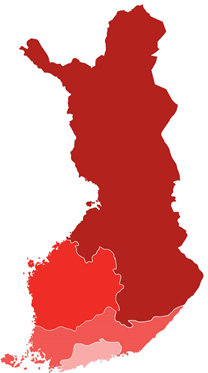 Base (KAIKKI, 1000)
Kuluttajakysely energiamurroksesta ja uusista palveluista  – syyskuu 2021
Kohderyhmän rakenne					2 / 2
Edustava otos suomalaisesta aikuisväestöstä iän (18v+), sukupuolen ja asuinalueen mukaan.
Base (KAIKKI, 1000)
Kuluttajakysely energiamurroksesta ja uusista palveluista  – syyskuu 2021
Mikä seuraavista väitteistä parhaiten kuvaa suhtautumistasi uuteen teknologiaan?
Mikä seuraavista väitteistä parhaiten kuvaa suhtautumistasi ympäristöön?
Base (KAIKKI, 1000)
Kuluttajakysely energiamurroksesta ja uusista palveluista  – syyskuu 2021
Mikä seuraavista väitteistä parhaiten kuvaa suhtautumistasi uuteen teknologiaan?
Mitä nuorempi, sitä useammin on kiinnostunut uuden teknologian nopeasta käyttöönotosta. Miehet ovat selvästi naisia useammin kiinnostuneita ja myös hybridi- tai täyssähköauton omaavista selvästi muita suurempi osuus on kiinnostunut ottamaan uutta teknologiaa nopeasti käyttöönsä.
Base (KAIKKI)
Kuluttajakysely energiamurroksesta ja uusista palveluista  – syyskuu 2021
Mikä seuraavista väitteistä parhaiten kuvaa suhtautumistasi ympäristöön?
Naiset sanovat miehiä useammin huomioivansa omassa toiminnassaan ympäristön. Iän mukaan tarkasteltuna erot ovat varsin pieniä. Uudellamaalla on selvästi eniten aktiivisesti toimintansa ympäristövaikutuksia rajoittamaan pyrkiviä. Tässäkin hybridi- tai täyssähköauton omaavat poikkeavat muista, heistä selvästi isompi osa sanoo huomioivansa toiminnassaan ympäristön
Base (KAIKKI)
Kuluttajakysely energiamurroksesta ja uusista palveluista  – syyskuu 2021
Harkitsetko vaihtavasi sähkönmyyjäyhtiötäsi seuraavan 12 kuukauden aikana? ”KYLLÄ” –vastanneiden osuus.
Oletko vaihtanut sähkönmyyjäyhtiötäsi viimeisen 24 kuukauden aikana? ”KYLLÄ” –vastanneiden osuus.
Lähes joka kolmas sanoo vaihtaneensa sähkönmyyjäyhtiötään kahden vuoden sisällä. Joka seitsemäs harkitsee vaihtavansa tulevan 12 kuukauden aikana. Suurinta sähkönmyyjän vaihtaminen ja myös vaihtohalukkuus tulevan 12 kuukauden aikana on 30-39 –vuotiaiden keskuudessa. Niistä, jotka sanoivat vaihtaneensa sähkön myyjäyhtiötä, joka neljäs (24%) harkitsee vaihtavansa 12 kuukauden sisällä uudestaan ja ei-vaihtaneista vain 12%.
Base (KAIKKI)
Kuluttajakysely energiamurroksesta ja uusista palveluista  – syyskuu 2021
Mikä oli ensisijainen syysi vaihtaa sähkönmyyjäyhtiötä?
Hinta oli pääasiallinen syy lähes joka toisella. Useampi kuin joka toinen siis kuitenkin sanoo pääasialliseksi syyksi jonkun muun kuin hinnan. Sähkönmyyjän aktiivisen myyntityön mainitsee vain yksi vastaaja.
Base (on vaihtanut sähkönmyyjäyhtiötä 24kk sisällä, 299)
Kuluttajakysely energiamurroksesta ja uusista palveluista  – syyskuu 2021
Mikä oli ensisijainen syysi vaihtaa sähkönmyyjäyhtiötä?
Nuorimmilla muutos elämäntilanteessa on ollut hintaakin yleisempi vaihdon syy.
Base (on vaihtanut sähkönmyyjäyhtiötä 24kk sisällä)
Kuluttajakysely energiamurroksesta ja uusista palveluista  – syyskuu 2021
Harkitsetko kotisi lämmitysjärjestelmään muutoksia? ”KYLLÄ” –vastanneiden osuus.
Öljylämmityksen omaavista peräti kaksi viidestä harkitsee muutoksia kotinsa lämmitysjärjestelmään. Myös puu- ja sähkölämmitteisissä kotitalouksissa muutosten harkinta on keskimääräistä yleisempää.
Base (KAIKKI)
Kuluttajakysely energiamurroksesta ja uusista palveluista  – syyskuu 2021
Mitä muutoksia kotisi lämmitysjärjestelmään harkitset?
Ilmalämpöpumppu on harkinnassa joka toisella, joka harkitsee muutoksia kotinsa lämmitysjärjestelmään. Maalämpöä heistä harkitsee joka kolmas ja muut muutossuunnitelmat ovat varsin harvinaisia.
Base (harkitsee muutoksia kotinsa lämmitysjärjestelmään, 68)
Kuluttajakysely energiamurroksesta ja uusista palveluista  – syyskuu 2021
Käytätkö energiankulutuksesi hallintaan välineitä (esim. älykäs termostaatti tai sovellus älypuhelimellasi, jonka avulla voit ohjelmoida ja hallita lämmitysjärjestelmääsi etänä tai tarkastella kulutustasi reaaliajassa)? ”KYLLÄ” –vastanneiden osuus.
Vain joka kahdeskymmenesviides sanoo käyttävänsä välineitä energiankulutuksensa hallintaan. Erillisessä Excel-taulukossa on listattu kaikki vastaukset kysymykseen mitä välinettä käyttää.
Base (KAIKKI)
Kuluttajakysely energiamurroksesta ja uusista palveluista  – syyskuu 2021
Käytätkö joitain laitteita oman sähkön tuottamiseen?
Pieni osa vastaajista käyttää sekä aurinkopaneelia, että muuta laitetta.

Ryhmässä korostuvat miehet ja nuoret, sekä puu- ja maalämpöä käyttävät.
Base (KAIKKI)
Kuluttajakysely energiamurroksesta ja uusista palveluista  – syyskuu 2021
Mikä on tärkein syy sille, ettet käytä mitään laitetta oman sähkön tuottamiseen?
Se, ettei koeta taloudellisesti järkeväksi ja ettei ole asiasta riittävästi tietoa, ovat kaksi selkeästi suurinta syytä olla tuottamatta itse sähköä.
Base (ei käytä mitään laitetta oman sähkön tuottamiseen, 903)
Kuluttajakysely energiamurroksesta ja uusista palveluista  – syyskuu 2021
Mikä on tärkein syy sille, ettet käytä mitään laitetta oman sähkön tuottamiseen?
Naiset kokevat miehiä useammin, ettei ole tarpeeksi tietoa ja miehet epäilevät naisia useammin taloudellista mielekkyyttä. Myös nuorimmilla korostuu tiedon puute.
Base (ei käytä mitään laitetta oman sähkön tuottamiseen)
Kuluttajakysely energiamurroksesta ja uusista palveluista  – syyskuu 2021
Kuinka monta autoa taloudessasi on?
Base (KAIKKI)
Joka toisen taloudessa on yksi auto ja autottomia on lähes neljännes. Mitä suurempi kaupunki, sitä harvemmalla on auto ja lapsiperheet (young + adult family) korostuvat auton omaamisessa.
Kuluttajakysely energiamurroksesta ja uusista palveluista  – syyskuu 2021
Millä käyttövoimalla toimiva auto on / autot ovat?
Ladattavan hybridin tai täyssähköauton omaavista 42% vastasi, että kotonaan on käytettävissä sähköauton latauspiste (n=58).
Muut kuin bensiini- tai dieselkäyttöiset ovat edelleen harvinaisia. Kaikkiaan 9%:lla on jollain muulla kuin bensiinillä tai dieselillä käyvä auto (muutamalla heistä lisäksi myös bensiini / diesel auto)

(Oli mahdollista valita useampi vaihtoehto jos taloudessa oli useampi auto eri voimanlähteellä)
Base (taloudessa on auto, 758)
Kuluttajakysely energiamurroksesta ja uusista palveluista  – syyskuu 2021
Millä käyttövoimalla toimiva auto on / autot ovat?
Hybridit / täyssähköautot hieman korostuvat eteläisessä Suomessa.
Base (taloudessa on auto)
Kuluttajakysely energiamurroksesta ja uusista palveluista  – syyskuu 2021
Olisitko kiinnostunut harkitsemaan siirtymistä täyssähköautoon tai ladattavaan hybridiin seuraavan 12 kuukauden aikana? ”KYLLÄ” –vastanneiden osuus.
Joka neljäs bensiini- tai dieselauton omaava on kiinnostunut harkitsemaan täyssähköauton tai ladattavan hybridin hankintaa vuoden sisällä. 

PK-seudulla kiinnostus on selvästi suurinta ja pienillä paikkakunnilla pienintä. Lapsiperheet ovat muita kiinnostuneempia ja myös tulojen ja iän suhteen on selvä ero kiinnostuksessa.
Base (omaa bensiini- tai dieselauton, 708)
Kuluttajakysely energiamurroksesta ja uusista palveluista  – syyskuu 2021
Mikä on tärkein syy sille, ettet olisi kiinnostunut harkitsemaan siirtymistä sähköautoon?
Joka kolmas pitää tärkeimpänä syynä taloudellista kannattamattomuutta sille, ettei ole kiinnostunut harkitsemaan täyssähköautoon tai ladattavaan hybridiin siirtymistä.
Base (omaa bensiini- tai dieselauton JA ei ole kiinnostunut harkitsemaan täyssähköautoon tai ladattavaan hybridiin siirtymistä, 416)
Kuluttajakysely energiamurroksesta ja uusista palveluista  – syyskuu 2021
Mikä on tärkein syy sille, ettet olisi kiinnostunut harkitsemaan siirtymistä sähköautoon?
Taloudelliset epäilyt ovat miehillä suurempia kuin naisilla ja muualla Suomessa suurempia kuin pk-seudulla.
Base (omaa bensiini- tai dieselauton JA ei ole kiinnostunut harkitsemaan täyssähköautoon tai ladattavaan hybridiin siirtymistä)
Kuluttajakysely energiamurroksesta ja uusista palveluista  – syyskuu 2021
Energia-alalla tapahtuu parhaillaan paljon muutoksia. Uudenlaisia mahdollisuuksia energian käytön, hankinnan, oman tuotannon tai vaikkapa varastoinnin osalta kehitetään jatkuvasti. Koetko yleisesti omaavasi enemmän vai vähemmän valinnanvaraa energiatarpeittesi tyydyttämiseen verrattuna tilanteeseen 12 kuukautta sitten?
Taustaryhmittäin tarkasteltuna erot ovat pääosin varsin pieniä. Uudellamaalla asia nähdään kuitenkin vielä jonkin verran myönteisemmin kuin erityisesti Pohjois- ja Itä-Suomessa.
Base (KAIKKI)
Kuluttajakysely energiamurroksesta ja uusista palveluista  – syyskuu 2021
Sähköntoimittajat tarjoavat tuotteita ja palveluita, jotka antavat kuluttajille enemmän valinnanvaraa energiatarpeittensa tyydyttämiseen. Oletko huomannut sähköntoimittajasi tarjoavan seuraavia tuotteita ja palveluita? Valitse kaikki, joita olet huomannut sähköntoimittajasi tarjoavan.
Oletko käyttänyt sähköntoimittajasi tarjoamana seuraavia palveluita viimeisen 12 kuukauden aikana? Valitse kaikki, joita olet käyttänyt 12kk sisällä.
Energian kulutusseurantapalvelut on sekä selvästi huomatuin, että käytetyin palvelu. Kaikista vastaajista joka kuudes (17%) on käyttänyt energian kulutusseurantapalveluja. 44% vastaajista on huomannut ainakin yhden palvelun.
Base (KAIKKI, 1000)
Kuluttajakysely energiamurroksesta ja uusista palveluista  – syyskuu 2021
Oletko käyttänyt sähköntoimittajasi tarjoamana seuraavia palveluita viimeisen 12 kuukauden aikana? 
Valitse kaikki, joita olet käyttänyt 12kk sisällä.
Tässä graafissa prosenttiluvut on laskettu niistä vastaajista, jotka sanoivat huomanneensa ainakin yhden uusista palveluista. Joka kolmas (32%) vähintään yhden palvelun huomanneista on käyttänyt energian kulutusseurantapalveluja.
Base (Huomannut ainakin yhden palvelun, 440)
Kuluttajakysely energiamurroksesta ja uusista palveluista  – syyskuu 2021
Sähköntoimittajat tarjoavat tuotteita ja palveluita, jotka antavat kuluttajille enemmän valinnanvaraa energiatarpeittensa tyydyttämiseen. Oletko huomannut sähköntoimittajasi tarjoavan seuraavia tuotteita ja palveluita? Valitse kaikki, joita olet huomannut sähköntoimittajasi tarjoavan.
Base (KAIKKI)
Kuluttajakysely energiamurroksesta ja uusista palveluista  – syyskuu 2021
Oletko käyttänyt sähköntoimittajasi tarjoamana seuraavia palveluita viimeisen 12 kuukauden aikana? Valitse kaikki, joita olet käyttänyt 12kk sisällä.
Base (KAIKKI)
Kuluttajakysely energiamurroksesta ja uusista palveluista  – syyskuu 2021
HUOM! Osassa pieni havaintomäärä, N= alle 30
Mitä käyttämistäsi palveluista pidät erityisen hyödyllisenä?
Sähköyhtiönsä tarjoamia kulutusseurantapalveluita käyttäneistä lähes yhdeksän kymmenestä piti palvelua erityisen hyödyllisenä.
Base (on käyttänyt kyseistä palvelua sähköntoimittajansa tarjoamana 12kk sisällä)
Kuluttajakysely energiamurroksesta ja uusista palveluista  – syyskuu 2021
Mitä näistä tahoista ensisijaisesti lähestyisit, jos olisit nyt hankkimassa seuraavia palveluja? (Sai valita useamman)
Energiankäytön neuvonta ja opastus
Sähköauton latauspalvelut
Energian kulutusseurantapalvelut
Pientuotantoon liittyvät palvelut, kuten paneelien myynti ja asennus, paneelien vuokraus
Kysyntäjoustoon liittyvät palvelut, kuten lämmityksen ohjaus
Laitemyynti, kuten ilmalämpöpumput
Laitemyynnissä sähkönmyyjä jää selvästi muiden tahojen (pl. teleoperaattorit) jälkeen. Pientuotantoon liittyvissä asioissa laitevalmistajat ovat myös sähköntoimittajan edellä, mutta muissa asioissa sähköntoimittaja on yleisin kontaktoitava taho.
Base (KAIKKI, 1000)
Kuluttajakysely energiamurroksesta ja uusista palveluista  – syyskuu 2021
Mitä näistä tahoista ensisijaisesti lähestyisit, jos olisit nyt hankkimassa seuraavia palveluja? (Sai valita useamman)
Base (KAIKKI)
Kuluttajakysely energiamurroksesta ja uusista palveluista  – syyskuu 2021
Mitä näistä tahoista ensisijaisesti lähestyisit, jos olisit nyt hankkimassa seuraavia palveluja? (Sai valita useamman)
Base (KAIKKI)
Kuluttajakysely energiamurroksesta ja uusista palveluista  – syyskuu 2021
Mitä näistä tahoista ensisijaisesti lähestyisit, jos olisit nyt hankkimassa seuraavia palveluja? (Sai valita useamman)
Base (KAIKKI)
Kuluttajakysely energiamurroksesta ja uusista palveluista  – syyskuu 2021
Mitä näistä tahoista ensisijaisesti lähestyisit, jos olisit nyt hankkimassa seuraavia palveluja? (Sai valita useamman)
Base (KAIKKI)
Kuluttajakysely energiamurroksesta ja uusista palveluista  – syyskuu 2021
Mitä näistä tahoista ensisijaisesti lähestyisit, jos olisit nyt hankkimassa seuraavia palveluja? (Sai valita useamman)
Base (KAIKKI)
Kuluttajakysely energiamurroksesta ja uusista palveluista  – syyskuu 2021
Mitä näistä tahoista ensisijaisesti lähestyisit, jos olisit nyt hankkimassa seuraavia palveluja? (Sai valita useamman)
Base (KAIKKI)
Kuluttajakysely energiamurroksesta ja uusista palveluista  – syyskuu 2021
Mikä helpottaisi sellaisten tuotteiden ja palveluiden käyttämisessä, jotka antavat sinulle enemmän valinnanvaraa energiatarpeittesi tyydyttämiseen (liittyen esim. energian hankintaan, tehokkaaseen käyttöön, omaan tuotantoon tai varastointiin)? Valitse korkeintaan kolme tärkeintä alla olevista.
Selkeää ja luotettavaa tietoa kaivataan ensisijaisesti uusien tuotteiden ja palvelujen käyttämiseen. Myös taloudellinen tuki ja yksi toimittajataho nousevat esiin.
Base (KAIKKI, 1000)
Kuluttajakysely energiamurroksesta ja uusista palveluista  – syyskuu 2021
Mikä helpottaisi sellaisten tuotteiden ja palveluiden käyttämisessä, jotka antavat sinulle enemmän valinnanvaraa energiatarpeittesi tyydyttämiseen (liittyen esim. energian hankintaan, tehokkaaseen käyttöön, omaan tuotantoon tai varastointiin)? Valitse korkeintaan kolme tärkeintä alla olevista.
Base (KAIKKI)
Kuluttajakysely energiamurroksesta ja uusista palveluista  – syyskuu 2021
Mikä helpottaisi sellaisten tuotteiden ja palveluiden käyttämisessä, jotka antavat sinulle enemmän valinnanvaraa energiatarpeittesi tyydyttämiseen (liittyen esim. energian hankintaan, tehokkaaseen käyttöön, omaan tuotantoon tai varastointiin)? Valitse korkeintaan kolme tärkeintä alla olevista.
Base (KAIKKI)
The best panel, 
the best data, 
the best tools
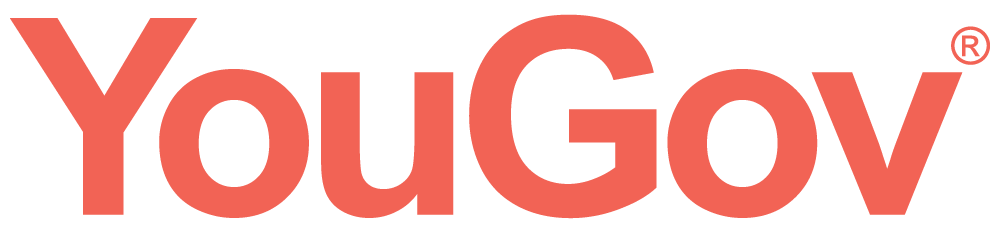 [Speaker Notes: Finishing slide. Use this as a finishing slide. Do not exit the presentation if you are taking questions. 
This should always show our corporate tagline “The best panel, the best data, the best tools”.]
Worldwide locations
[Speaker Notes: Use this slide whenever you want to talk about YouGov’s global coverage.
This map shows our presence across the world - Offices (red dots), panels (dark purple) and partner panels (light purple)
YouGov currently has 35 offices in 22 countries and panels in 43 countries worldwide as at September 2019.]